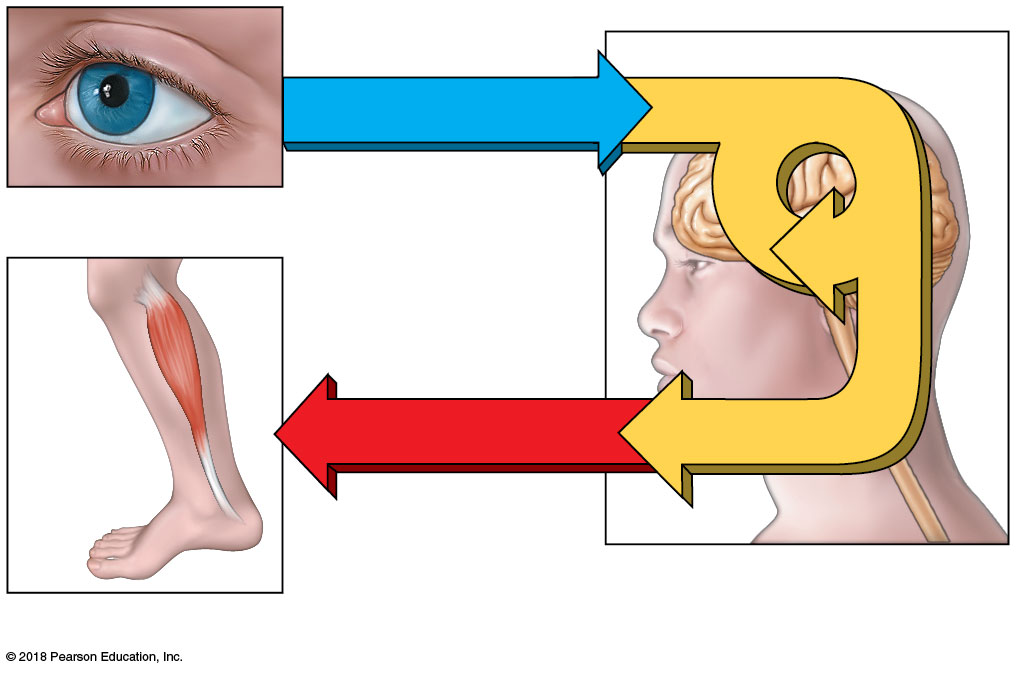 Sensory input
Integration
Integration
Sensory receptor
Motor output
Brain and spinal cord
Effector
1
© 2018 Pearson Education, Inc.
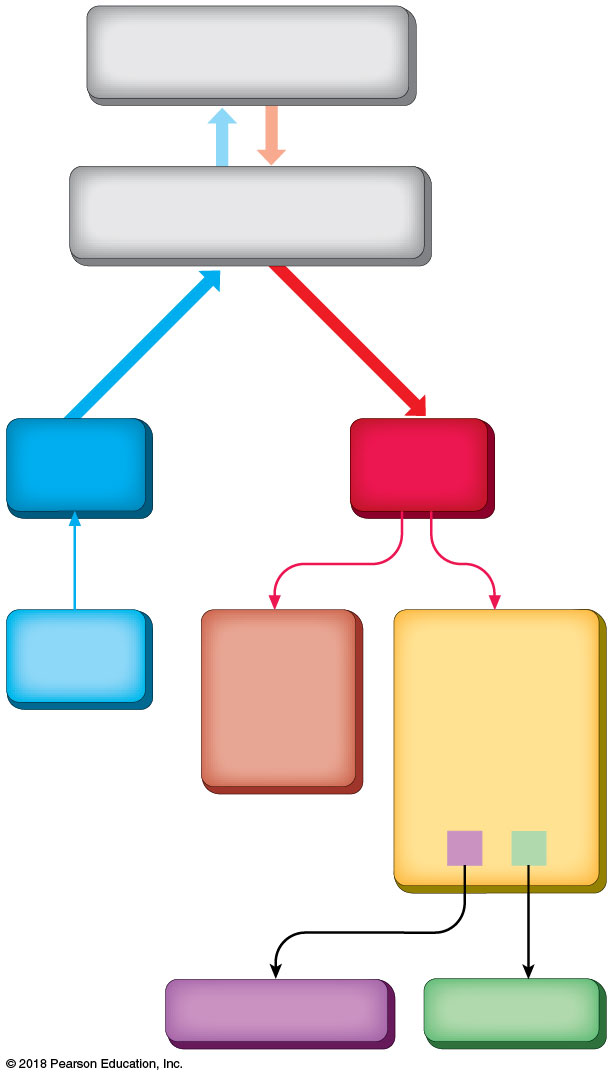 Central Nervous System
(brain and spinal cord)
Peripheral Nervous System
(cranial and spinal nerves)
Motor
(efferent)
Sensory
(afferent)
Sense
organs
Somatic
(voluntary)
Autonomic
(involuntary)
Skeletal
muscles
Cardiac and
smooth muscle,
glands
Sympathetic
Parasympathetic
2
© 2018 Pearson Education, Inc.
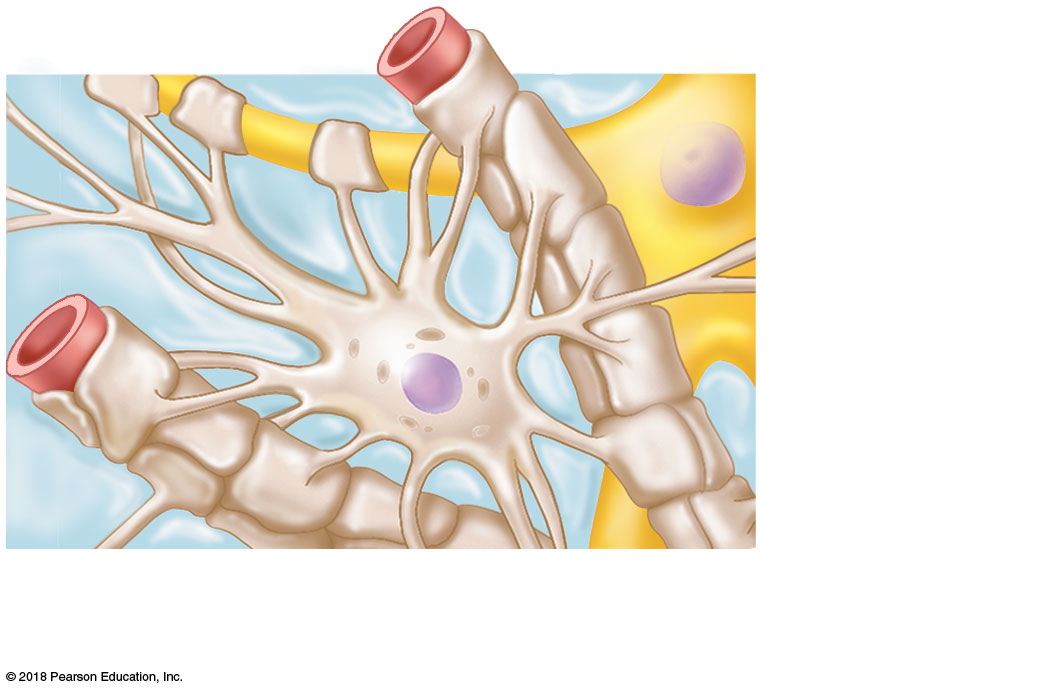 Capillary
Neuron
Astrocyte
(a) Astrocytes are the most abundantand versatile neuroglia.
3
© 2018 Pearson Education, Inc.
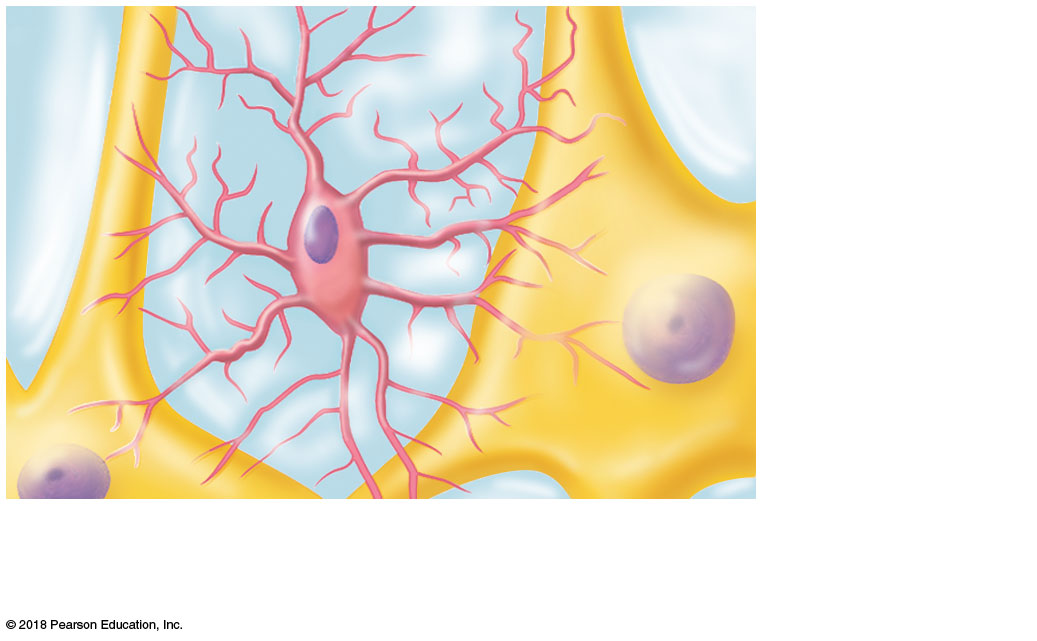 Neuron
Microglial
cell
(b) Microglial cells are phagocytes thatdefend CNS cells.
4
© 2018 Pearson Education, Inc.
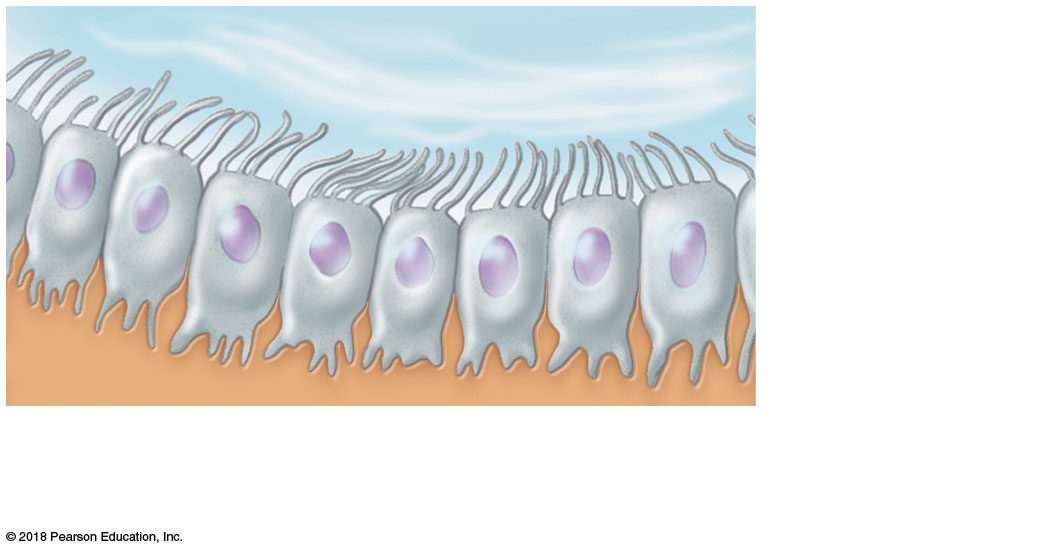 Fluid-filled cavity
Ependymal
cells
Brain or
spinal cord
tissue
(c) Ependymal cells line cerebrospinalfluid–filled cavities.
5
© 2018 Pearson Education, Inc.
Myelin sheath
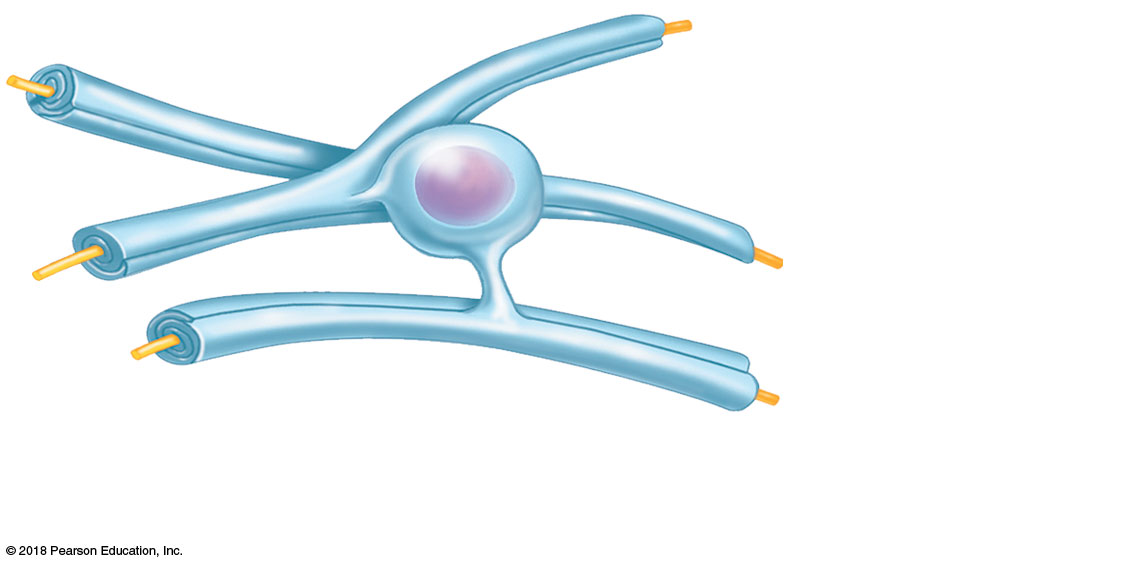 Process of
oligodendrocyte
Nerve
fibers
(d) Oligodendrocytes have processes that formmyelin sheaths around CNS nerve fibers.
6
© 2018 Pearson Education, Inc.
Satellite
cells
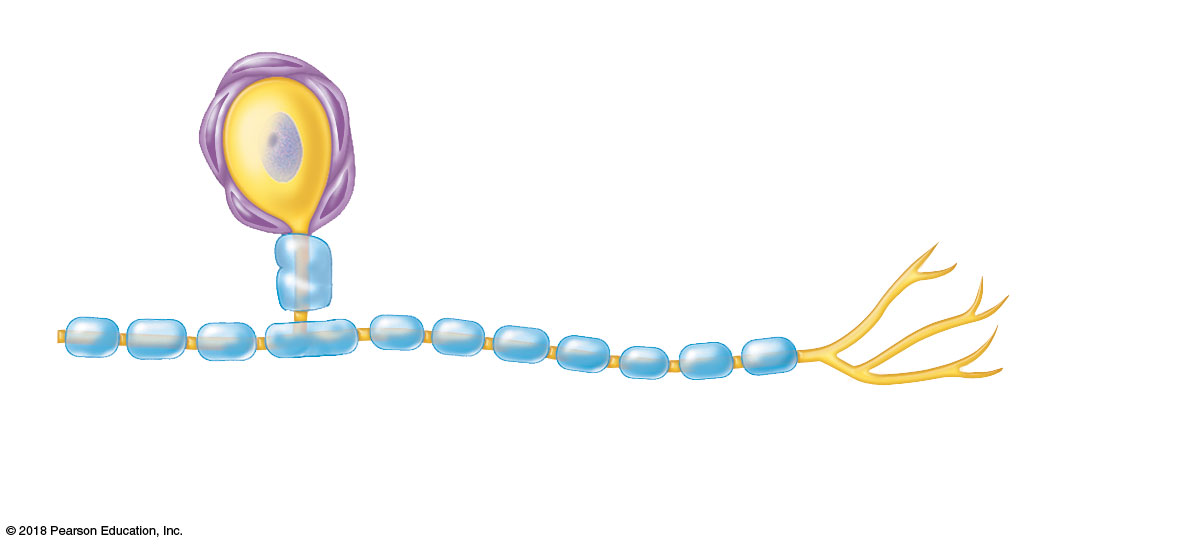 Cell body of neuron
Schwann cells
(forming myelin sheath)
Nerve fiber
(e) Satellite cells and Schwann cells (which formmyelin) surround neurons in the PNS.
7
© 2018 Pearson Education, Inc.
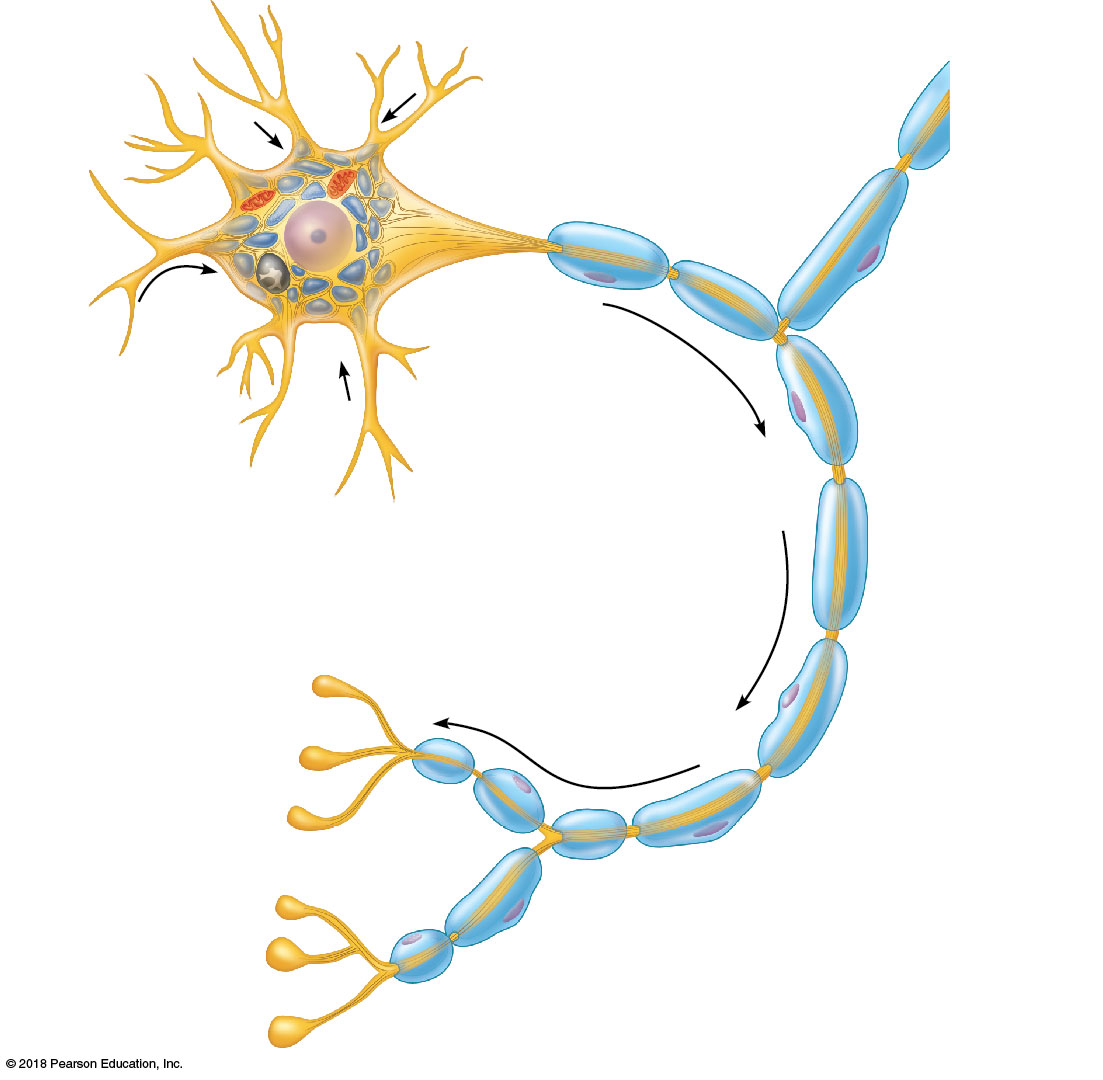 Dendrite
Cell
body
Mitochondrion
Nissl substance
Axon
hillock
Axon
Neurofibrils
Collateral
branch
Nucleus
Nucleolus
One
Schwann
cell
Node of
Axon
terminal
Ranvier
Schwann cells,
forming the myelin
sheath on axon
(a)
8
© 2018 Pearson Education, Inc.
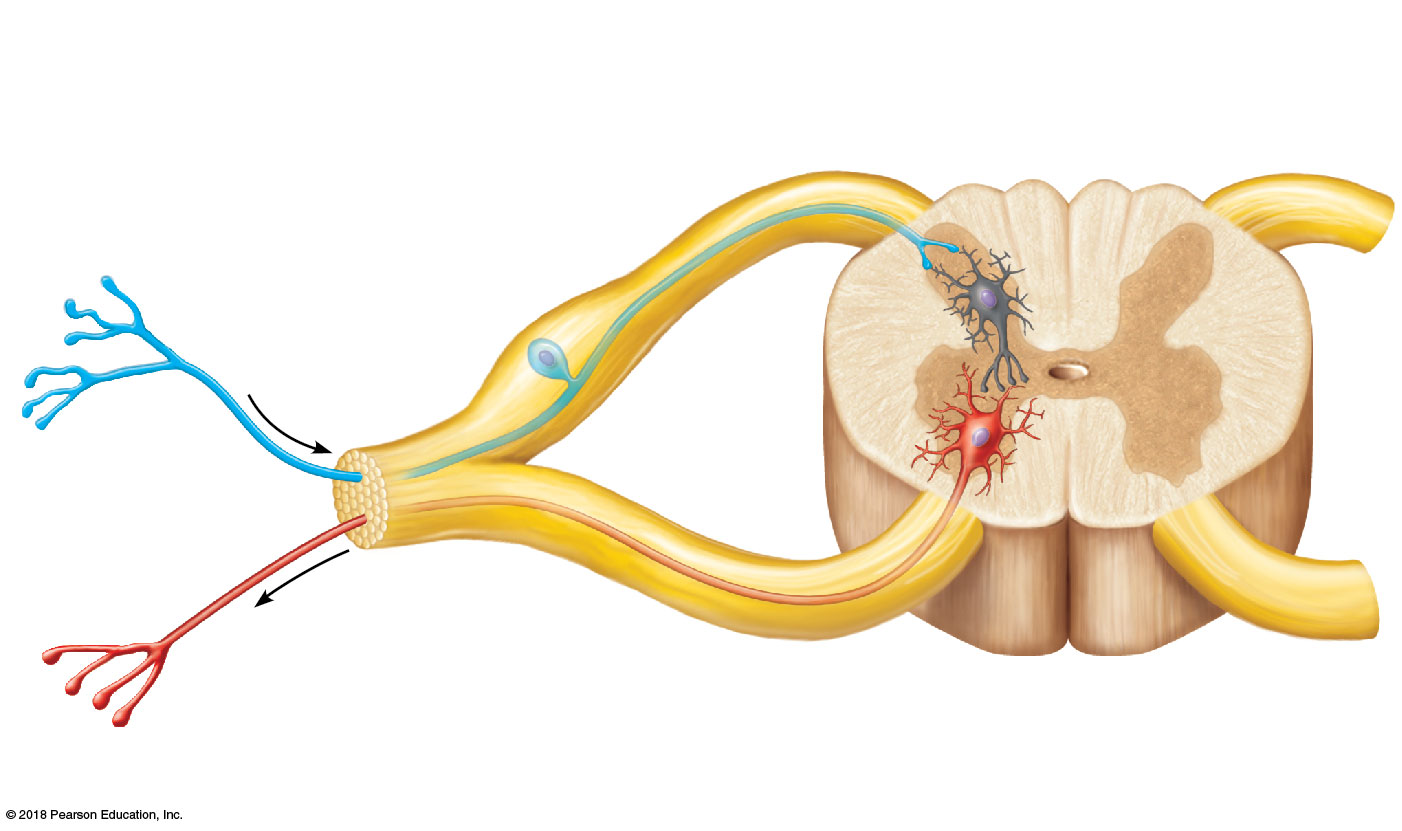 Central process (axon)
Sensory
neuron
Spinal cord
(central nervous system)
Cell
body
Ganglion
Dendrites
Peripheral
process (axon)
Afferent
transmission
Interneuron
(association
neuron)
Receptors
Peripheral
nervous
system
Efferent transmission
Motor neuron
To effectors
(muscles and glands)
9
© 2018 Pearson Education, Inc.
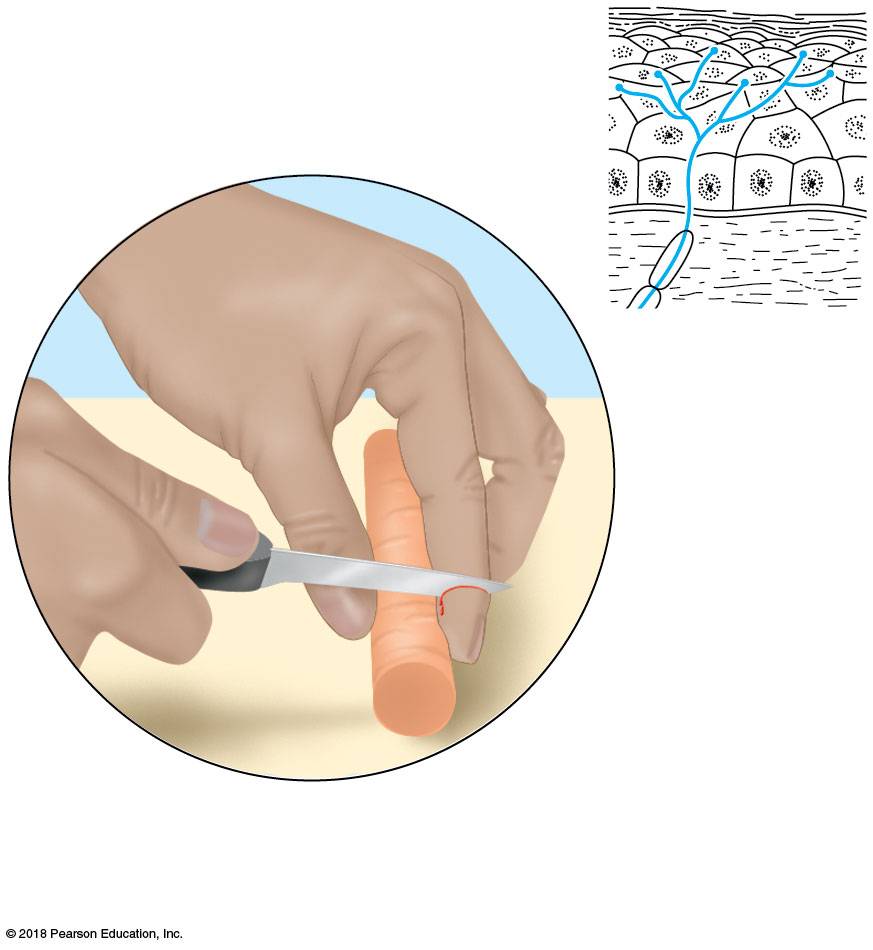 (a) Free nerve endings (painand temperature receptors)
10
© 2018 Pearson Education, Inc.
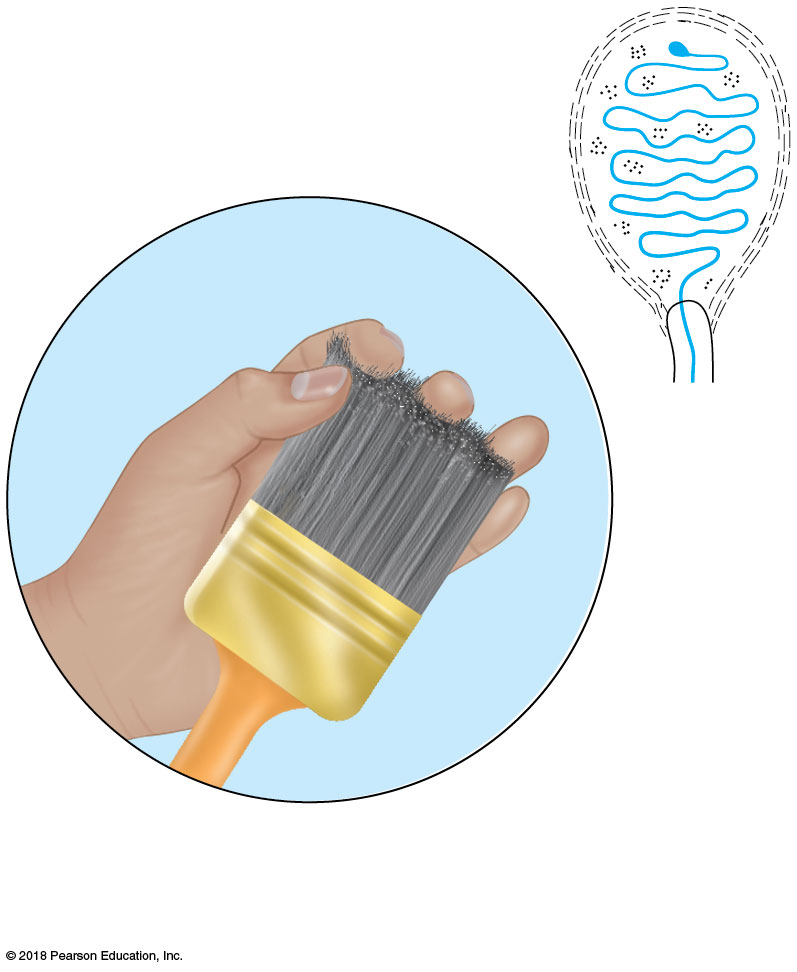 (b) Meissner’s corpuscle(touch receptor)
11
© 2018 Pearson Education, Inc.
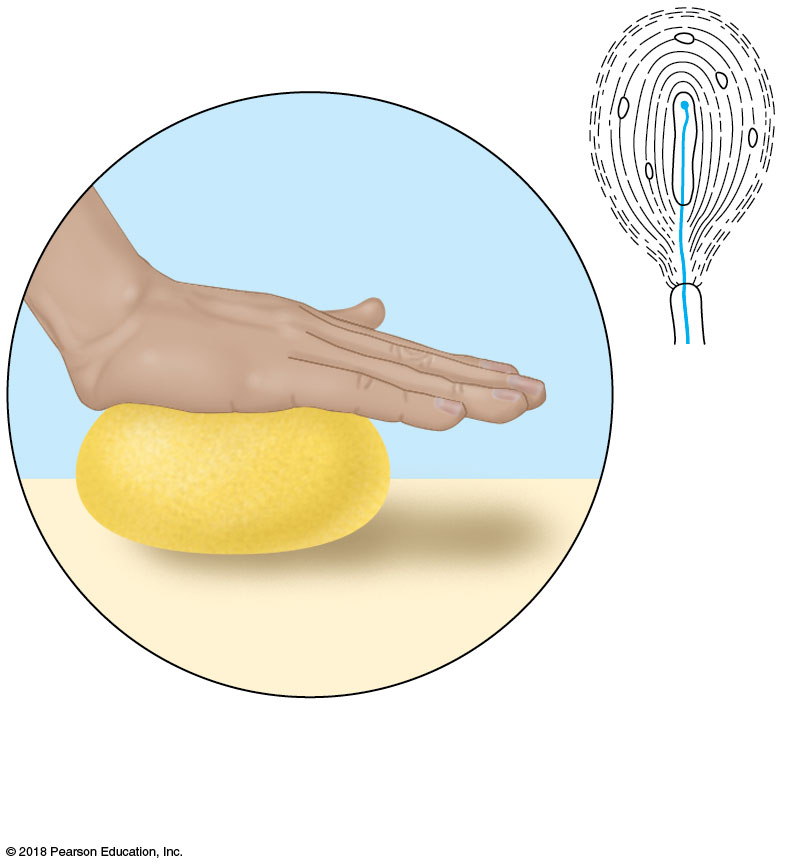 (c) Lamellar corpuscle (deeppressure receptor)
12
© 2018 Pearson Education, Inc.
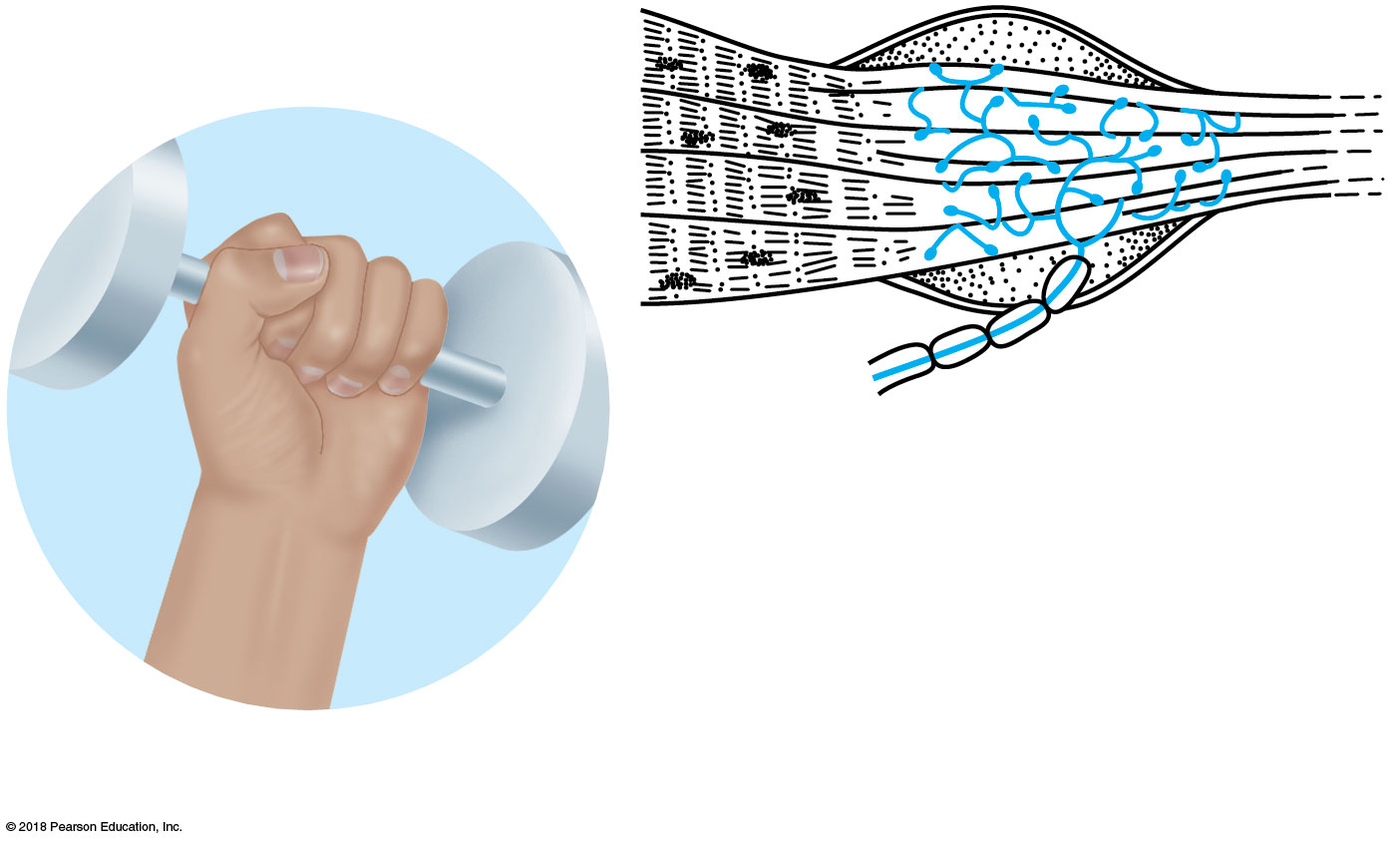 (d) Golgi tendon organ (proprioceptor)
13
© 2018 Pearson Education, Inc.
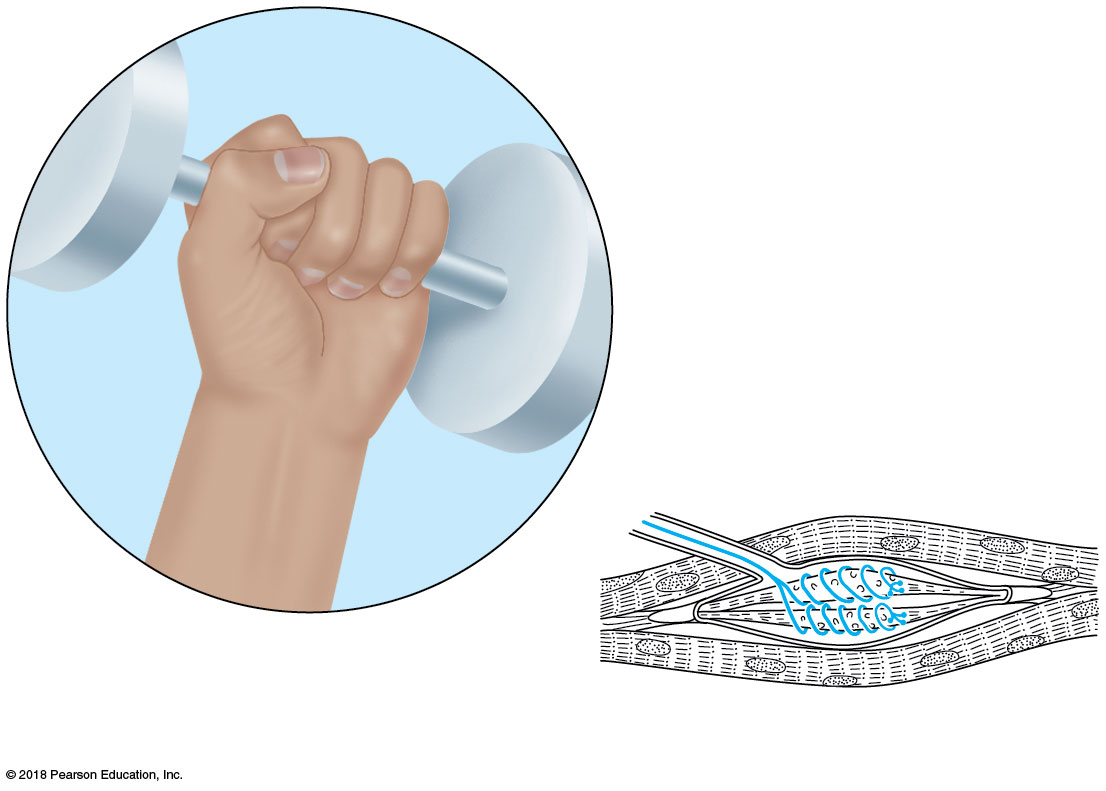 (e) Muscle spindle (proprioceptor)
14
© 2018 Pearson Education, Inc.
Slide 2
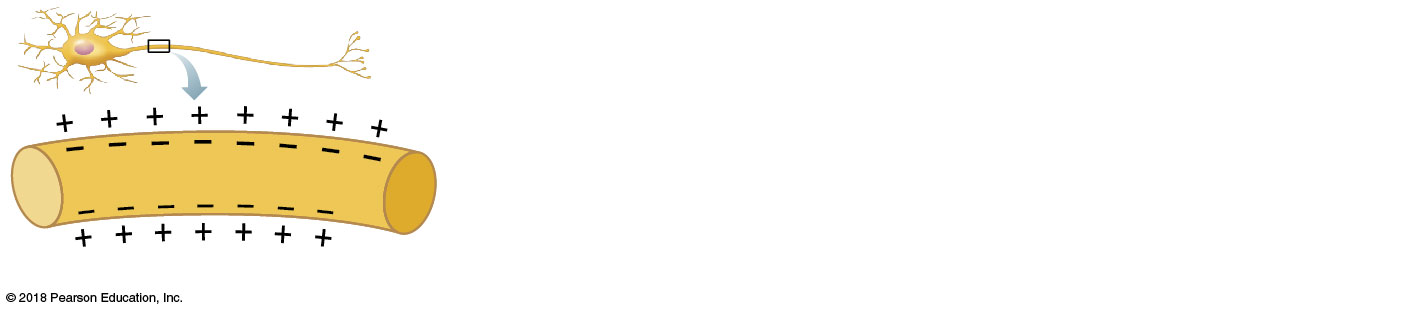 [Na+ ]
Resting membrane is polarized. In the resting state, the
external face of the membrane is slightly positive; its internal
face is slightly negative. The chief extracellular ion is sodium
(Na+), whereas the chief intracellular ion is potassium (K+). The
membrane is relatively impermeable to both ions.
1
[K+]
15
Slide 3
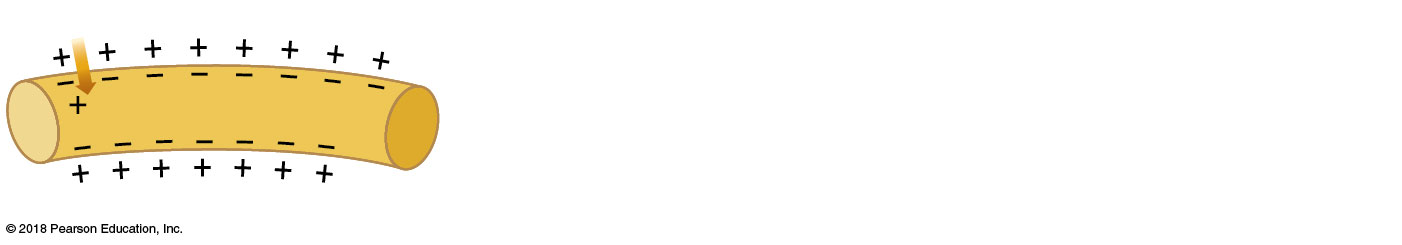 Na+
Stimulus initiates local depolarization. A stimulus
changes the permeability of a local “patch” of the membrane,
and sodium ions diffuse rapidly into the cell. This changes the
polarity of the membrane (the inside becomes more positive;
the outside becomes more negative) at that site.
2
Na+
16
Slide 4
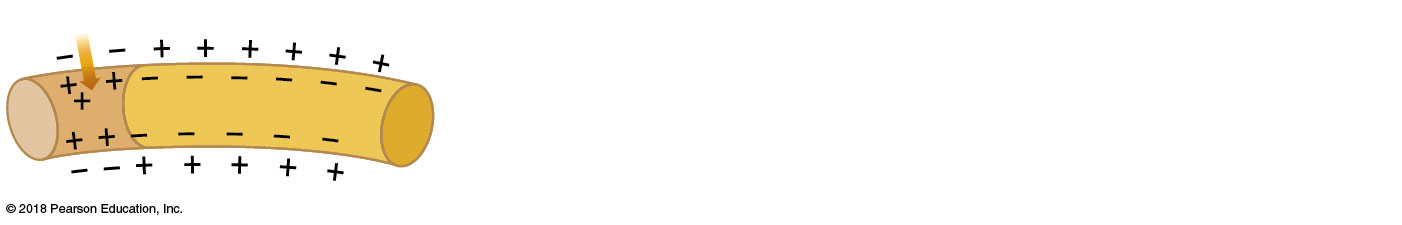 Na+
Depolarization and generation of an action potential.
If the stimulus is strong enough, depolarization causes
membrane polarity to be completely reversed, and an action
potential is initiated.
3
Na+
17
Slide 5
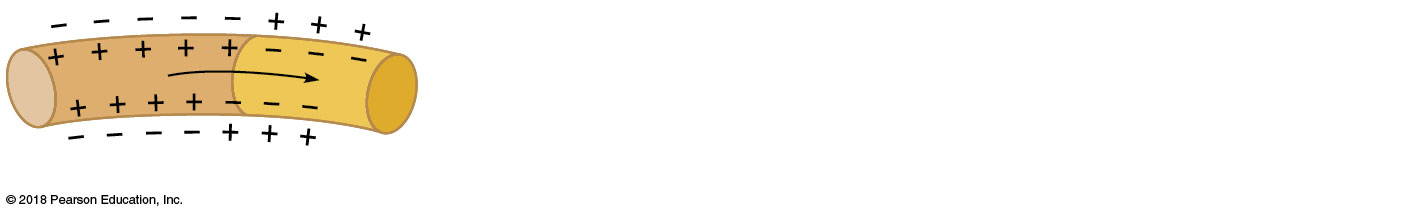 Propagation of the action potential. Depolarization of the
first membrane patch causes permeability changes in the
adjacent membrane, and the events described in step      are
repeated. Thus, the action potential propagates rapidly along the
entire length of the membrane.
2
4
18
Slide 6
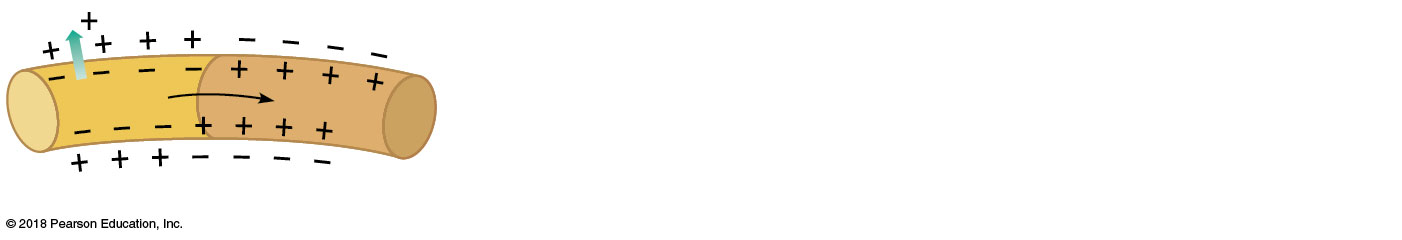 K+
Repolarization. Potassium ions diffuse out of the cell as
the membrane permeability changes again, restoring the
negative charge on the inside of the membrane and the
positive charge on the outside surface. Repolarization occurs
in the same direction as depolarization.
5
K+
19
Slide 7
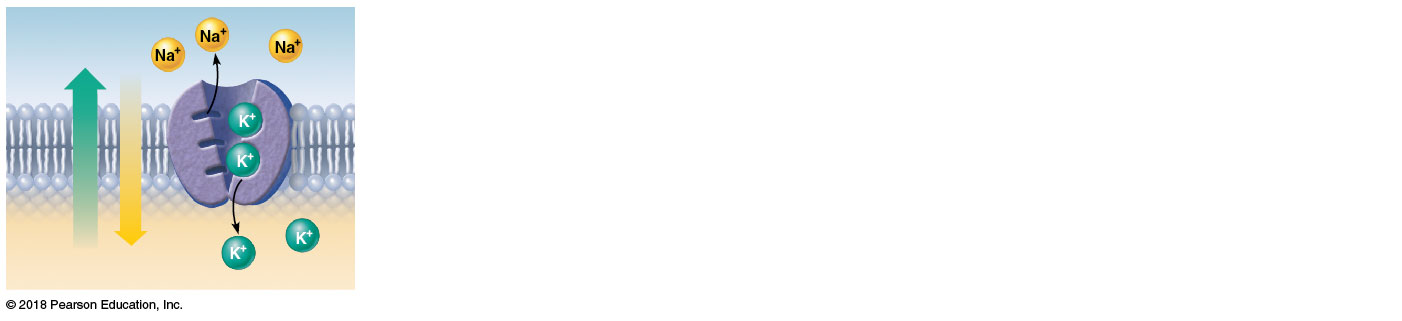 Cell
exterior
Na+ – K+
pump
Initial ionic conditions restored. The ionic conditions
of the resting state are restored later by the activity of the
sodium-potassium pump. Three sodium ions are ejected for
every two potassium ions carried back into the cell.
6
Plasma
membrane
K+ Diffusion
Na+ Diffusion
Cell
interior
20
Slide 2
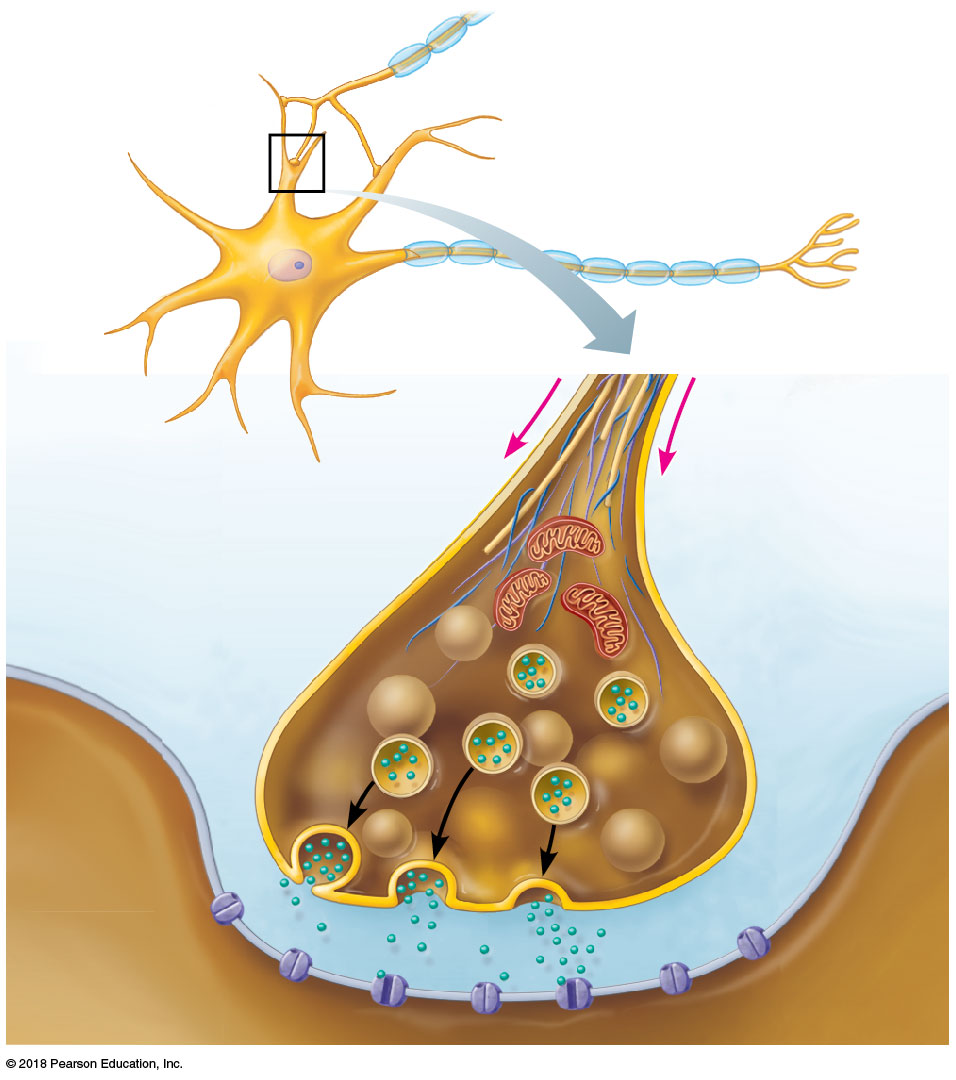 Axon of
transmitting
neuron
Receiving
neuron
1
Action
potential
arrives.
Dendrite
Vesicles
Axon terminal
Synaptic
cleft
21
Slide 5
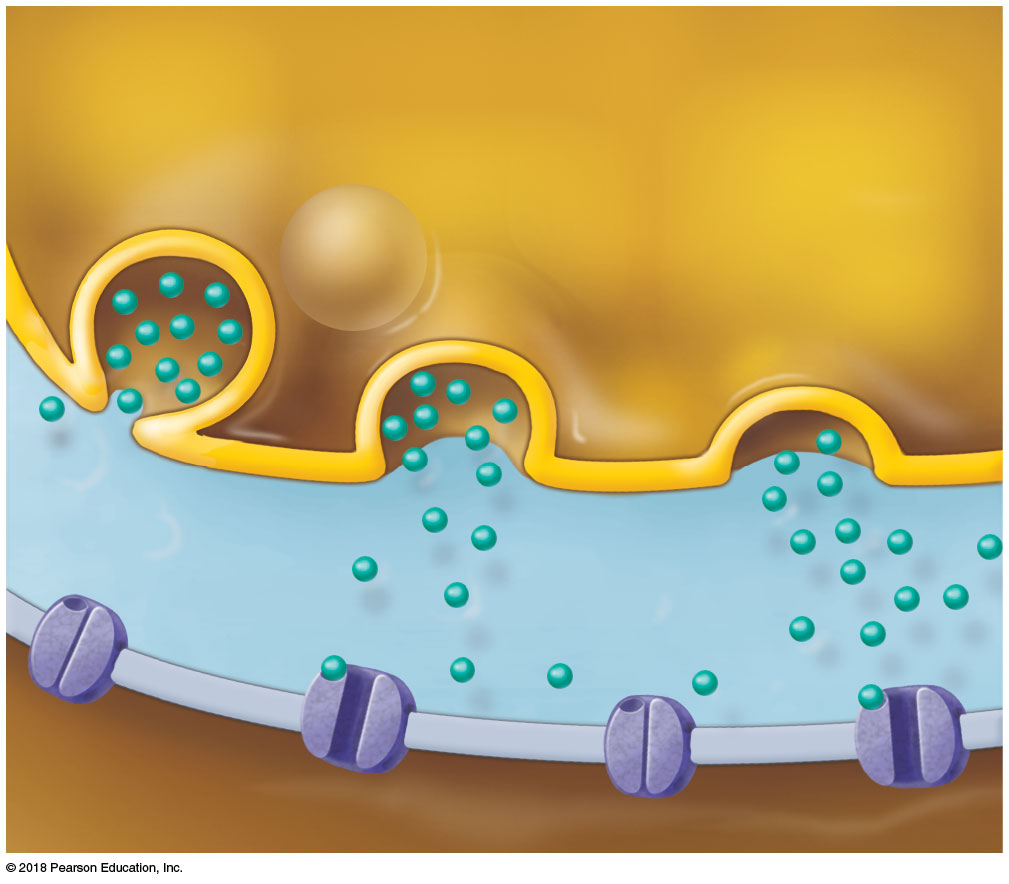 Transmitting neuron
2
Vesiclefuses with
plasma
membrane.
4
Neurotrans-
mitter binds
to receptor
on receiving
neuron’s
membrane.
Neurotrans-
mitter is
released into
synaptic cleft.
3
Synaptic
cleft
Ion
channels
Neurotransmitter
molecules
Receiving neuron
Receiving neuron
22
Slide 6
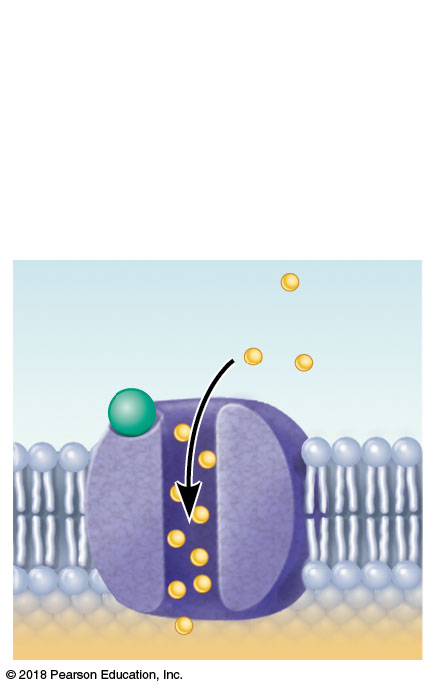 Ion channel opens.
5
Neurotransmitter
Receptor
Na+
Receiving neuron
23
Slide 7
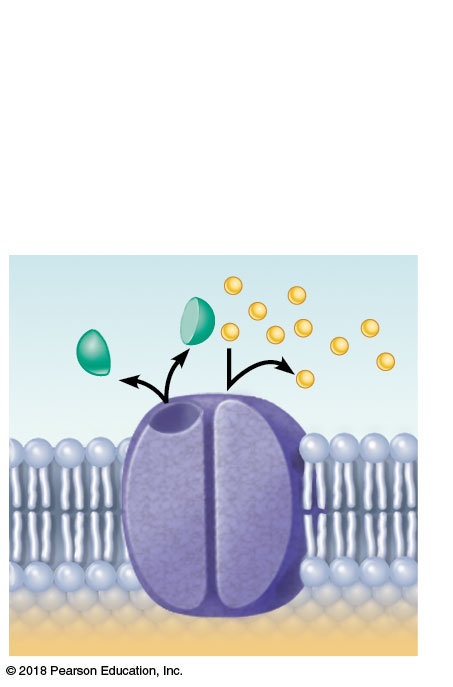 Ion channel closes.
6
Neurotransmitter is
broken down and
released.
Na+
Receiving neuron
24
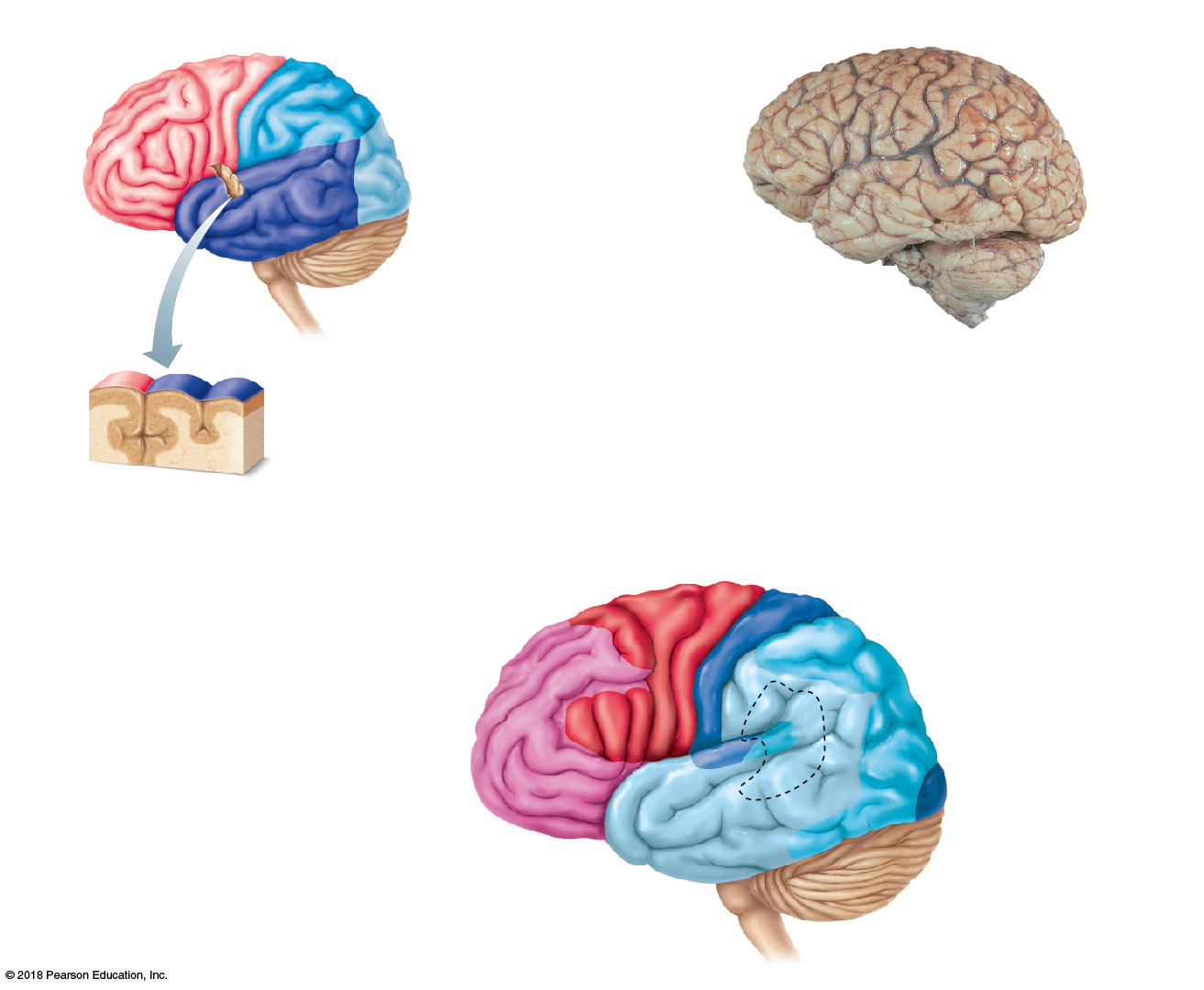 Central sulcus
Parietal lobe
Precentral gyrus
Postcentral gyrus
Frontal lobe
Parietal lobe
Left cerebral
hemisphere
Parieto-occipital
sulcus (deep)
Lateral sulcus
Frontal
lobe
Occipital lobe
Occipital
lobe
Temporal
lobe
Temporal lobe
Cerebellum
Pons
Superior
Cerebellum
Medulla
oblongata
Cerebral cortex
(gray matter)
Brain
stem
Inferior
(b)
Spinal
cord
Gyrus
Sulcus
Cerebral
white
matter
Fissure
(a deep sulcus)
(a)
25
© 2018 Pearson Education, Inc.
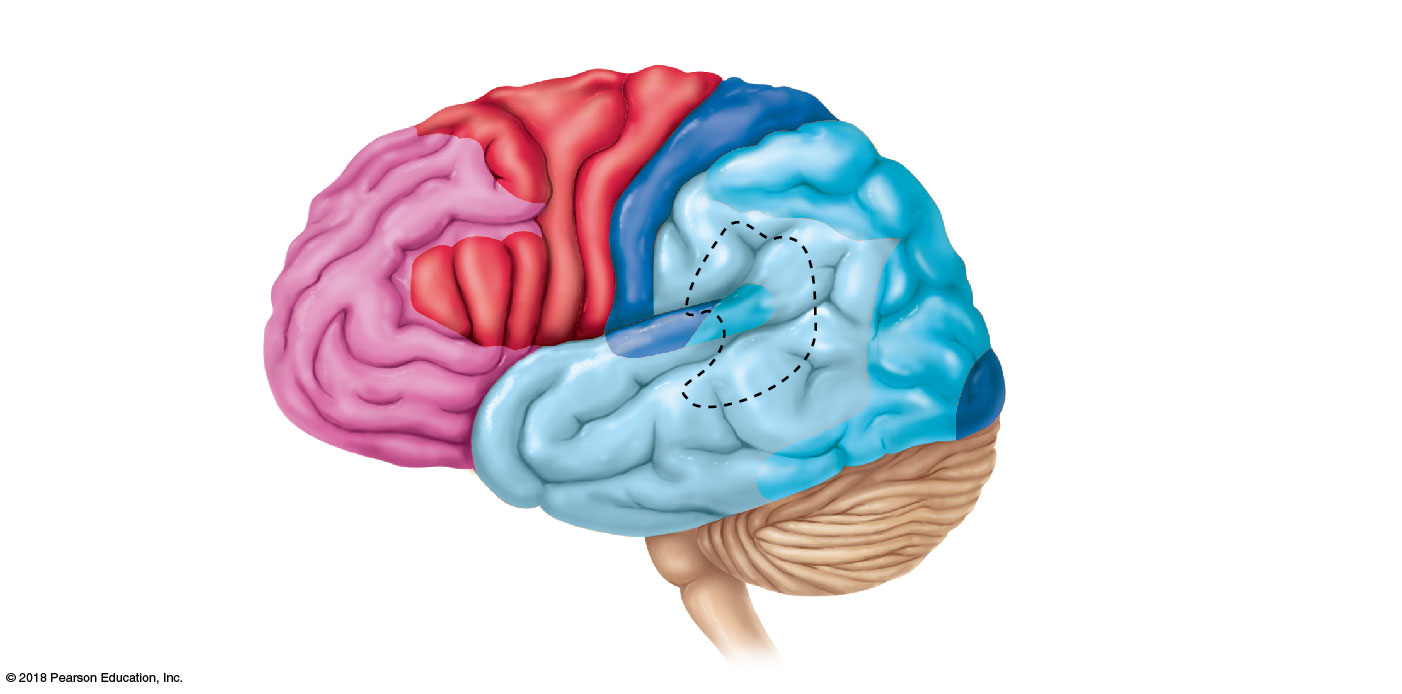 Central sulcus
Primary motor area
Primary somatic sensory
area
Premotor area
Anterior
association area
Gustatory area (taste)
Speech/language
(outlined by dashes)
• Working memoryand judgment
Posterior association
area
• Problemsolving
• Languagecomprehension
Visual area
Broca’s area
(motor speech)
Olfactory
area
Auditory area
(c)
26
© 2018 Pearson Education, Inc.
Posterior
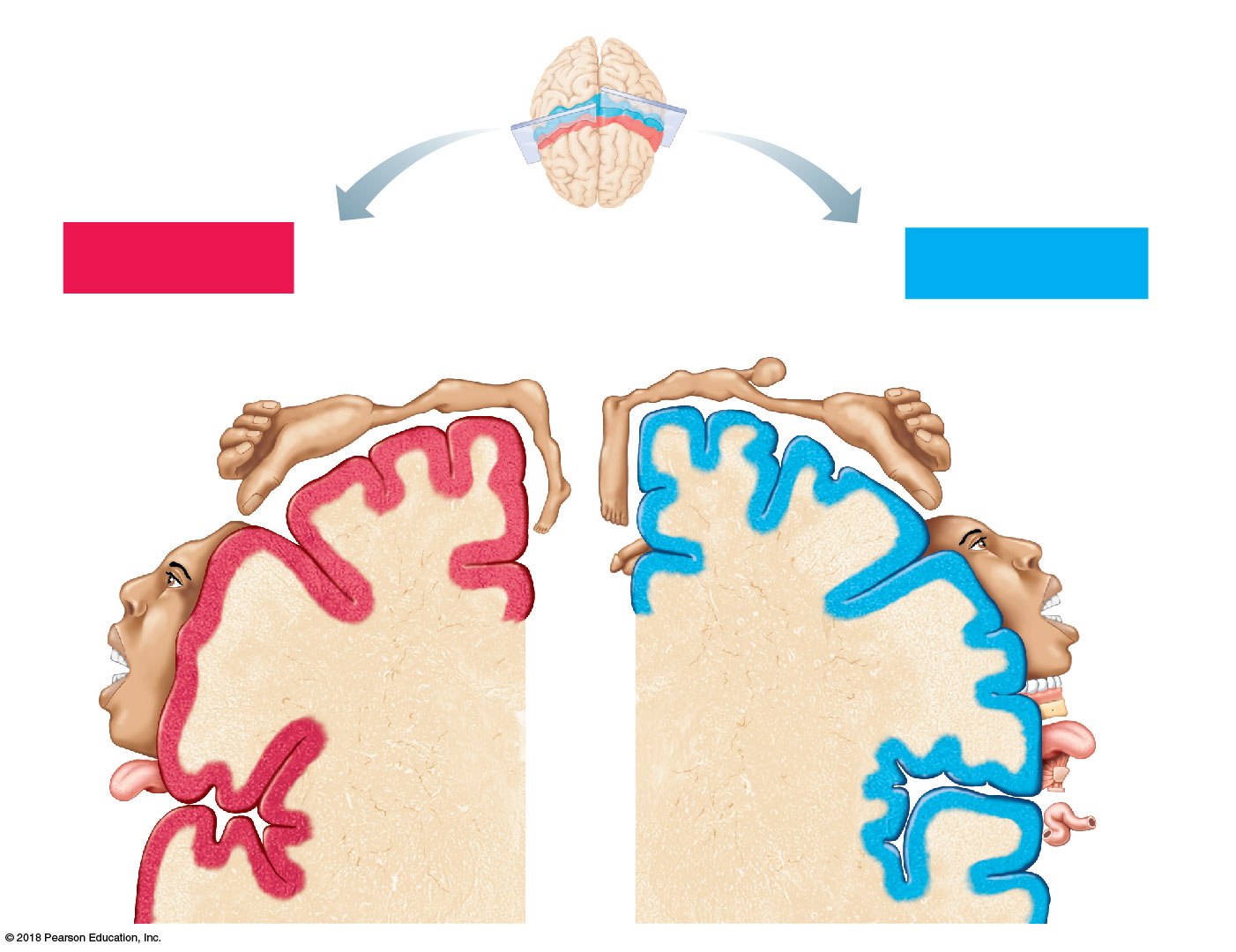 Motor
Sensory
Anterior
Motor map in
precentral gyrus
Sensory map in
postcentral gyrus
Shoulder
Head
Trunk
Neck
Forearm
Arm
Hip
Trunk
Leg
Elbow
Arm
Hip
Knee
Wrist
Elbow
Hand
Hand
Fingers
Fingers
Knee
Thumb
Thumb
Foot
Eye
Neck
Brow
Nose
Eye
Face
Toes
Lips
Genitals
Face
Teeth
Lips
Gums
Jaw
Jaw
Tongue
Pharynx
Tongue
Primary somatic
sensory cortex
(postcentral gyrus)
Primary motor
cortex
(precentral gyrus)
Intra-
abdominal
Swallowing
27
© 2018 Pearson Education, Inc.
Posterior
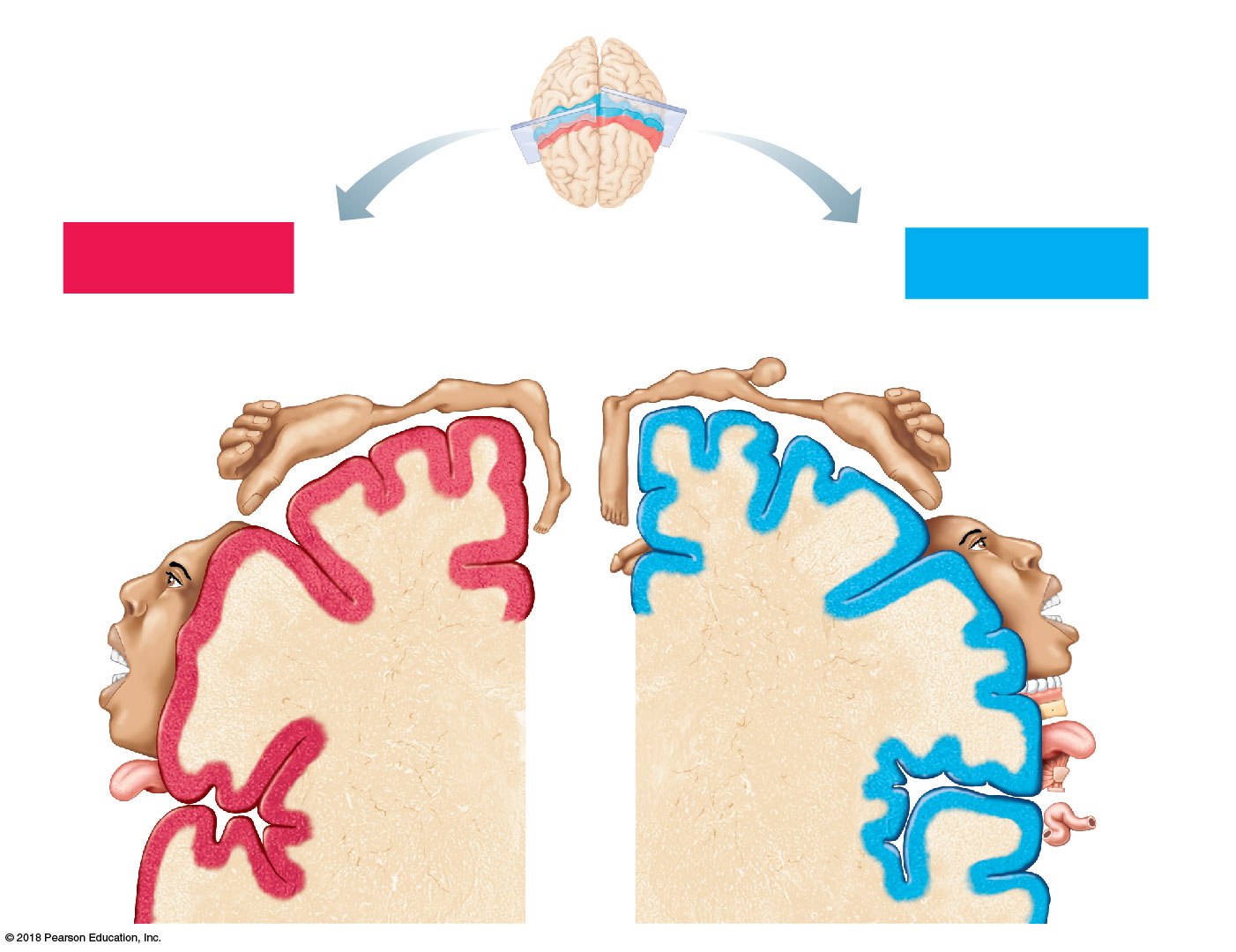 Motor
Sensory
Anterior
Motor map in
precentral gyrus
Sensory map in
postcentral gyrus
Shoulder
Head
Trunk
Neck
Forearm
Arm
Hip
Trunk
Leg
Elbow
Arm
Hip
Knee
Wrist
Elbow
Hand
Hand
Fingers
Fingers
Knee
Thumb
Thumb
Foot
Eye
Neck
Brow
Nose
Eye
Face
Toes
Lips
Genitals
Face
Teeth
Lips
Gums
Jaw
Jaw
Tongue
Pharynx
Tongue
Primary somatic
sensory cortex
(postcentral gyrus)
Primary motor
cortex
(precentral gyrus)
Intra-
abdominal
Swallowing
28
© 2018 Pearson Education, Inc.
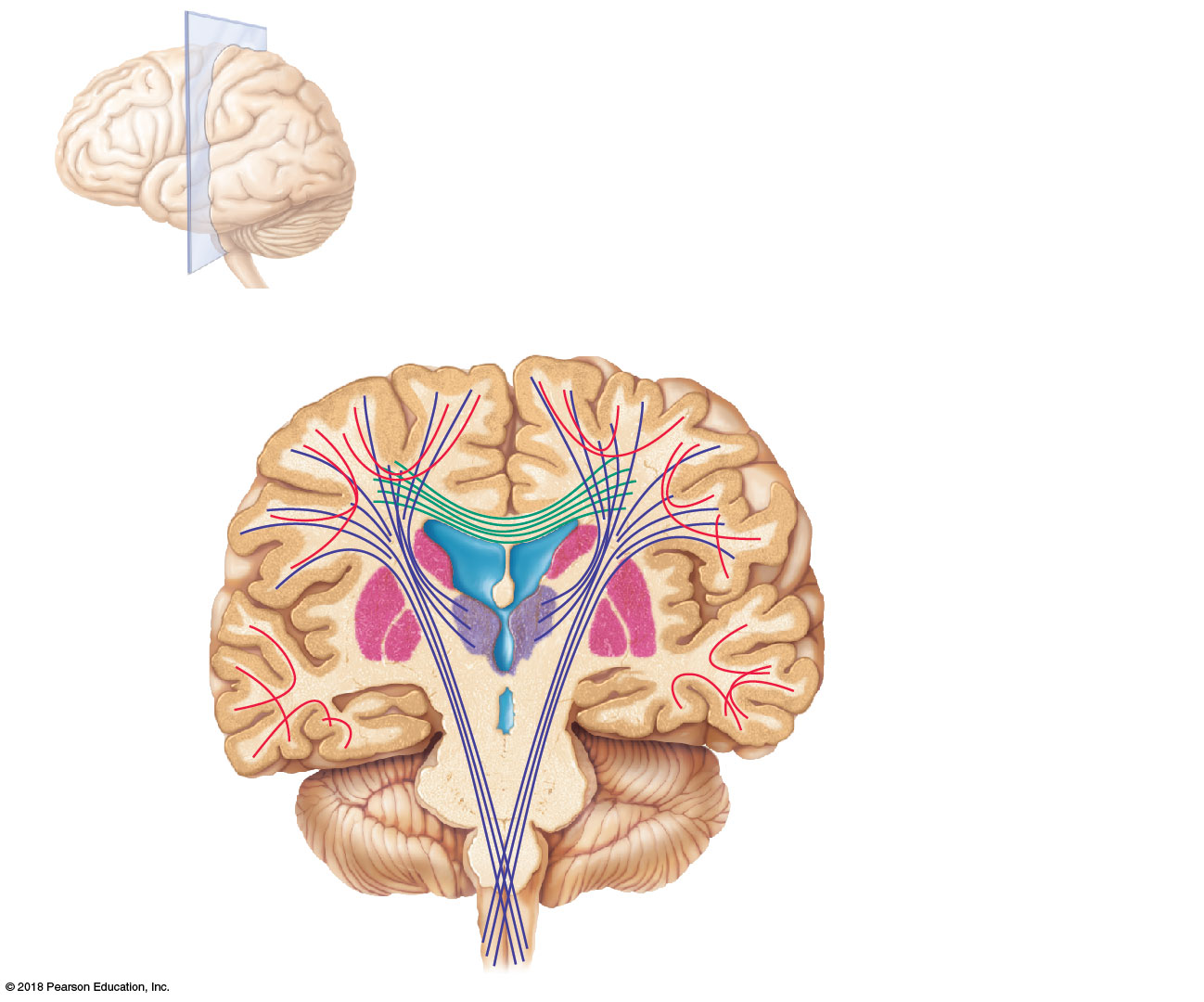 Association fibers
Longitudinal fissure
Superior
Commissural fibers
(corpus callosum)
Lateral
ventricle
Corona
radiata
Basal nuclei
Fornix
Internal
capsule
Thalamus
Third
ventricle
Projection
fibers
Pons
Medulla oblongata
29
© 2018 Pearson Education, Inc.
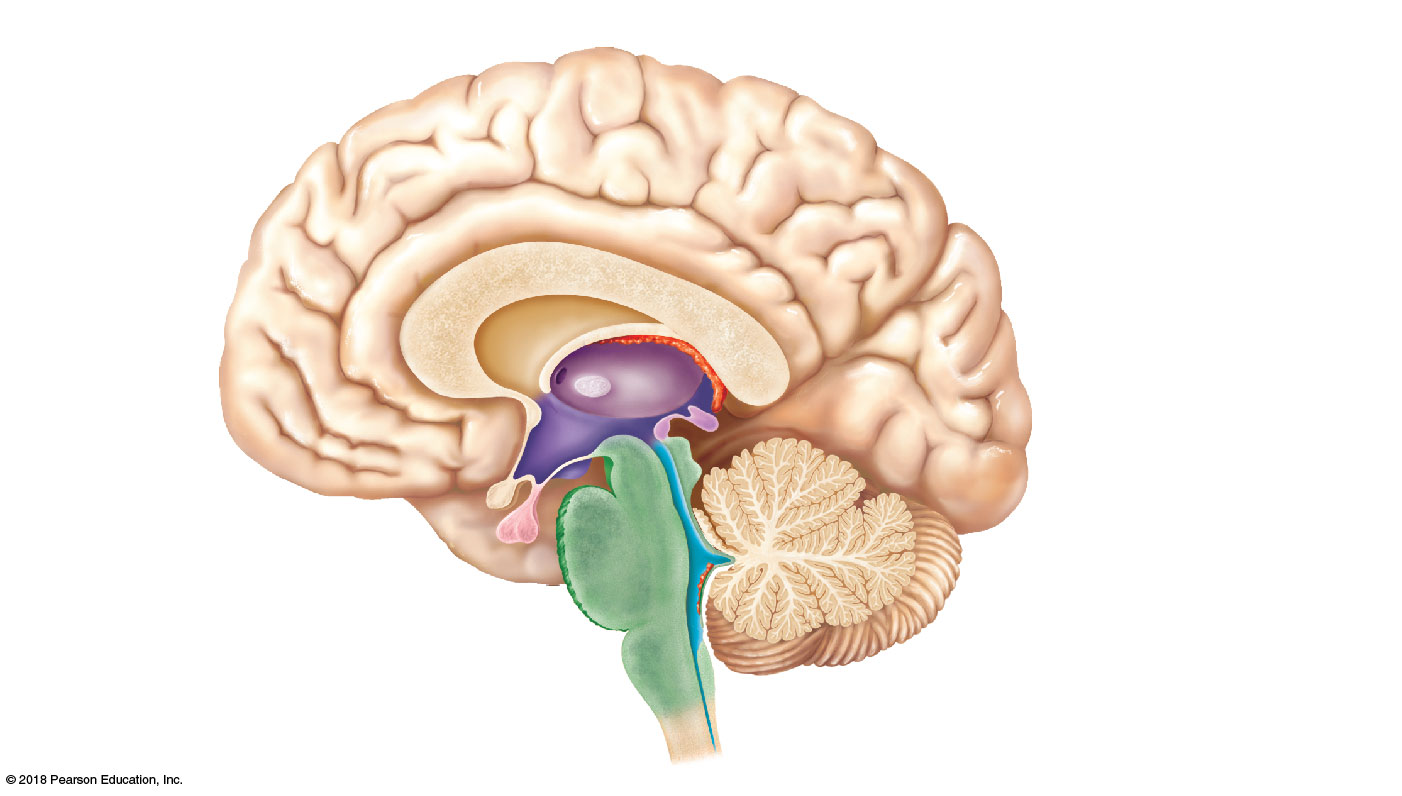 Cerebral hemisphere
Corpus callosum
Third ventricle
Choroid plexus of third
ventricle
Occipital lobe of
cerebral hemisphere
Thalamus
(encloses third ventricle)
Anterior
commissure
Pineal gland
(part of epithalamus)
Corpora
quadrigemina
Hypothalamus
Optic chiasma
Cerebral
aqueduct
Midbrain
Pituitary gland
Cerebral
peduncle
Mammillary body
Fourth ventricle
Pons
Choroid plexus
(part of epithalamus)
Medulla oblongata
Cerebellum
Spinal cord
(a)
30
© 2018 Pearson Education, Inc.
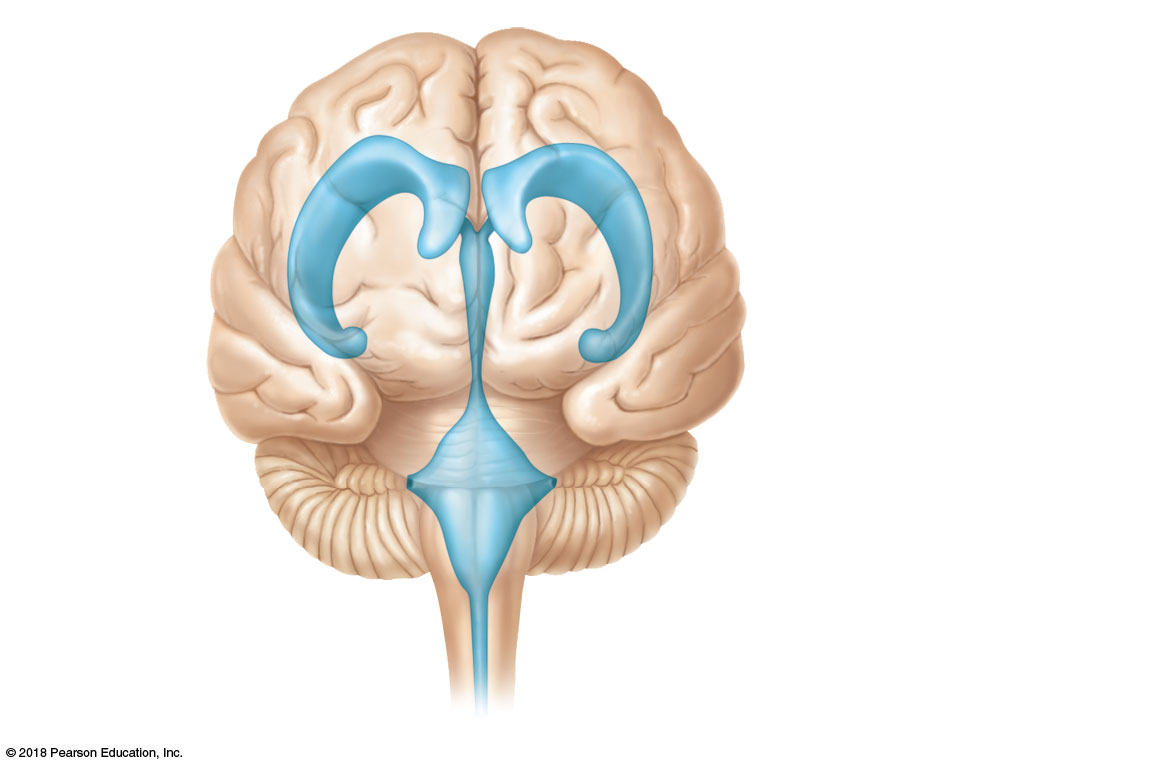 Lateral ventricle
Anterior horn
Septum
pellucidum
Interventricular
foramen
Inferior
horn
Third ventricle
Lateral
aperture
Cerebral aqueduct
Fourth ventricle
Central canal
(a) Anterior view
31
© 2018 Pearson Education, Inc.
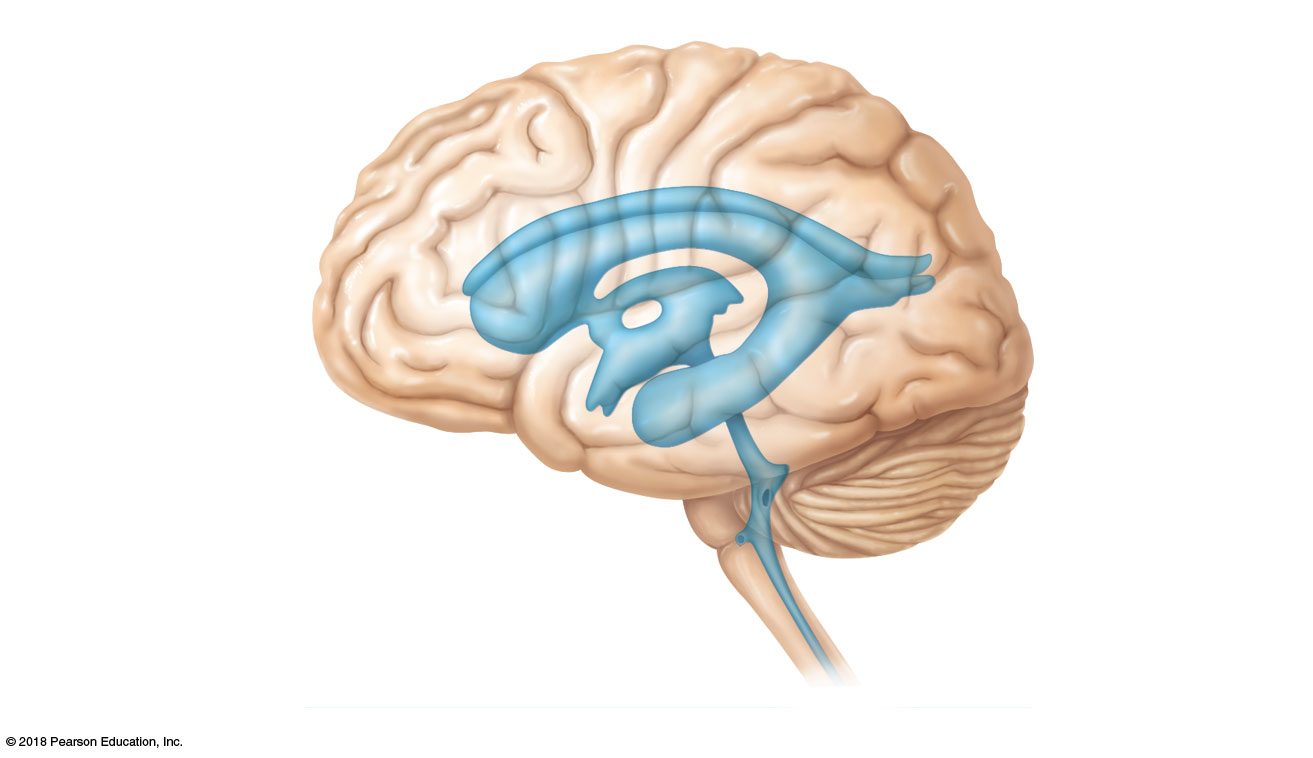 Lateral ventricle
Anterior horn
Posterior
horn
Interventricular
foramen
Inferior horn
Third ventricle
Median
aperture
Cerebral aqueduct
Fourth ventricle
Lateral
aperture
Central canal
(b) Left lateral view
32
© 2018 Pearson Education, Inc.
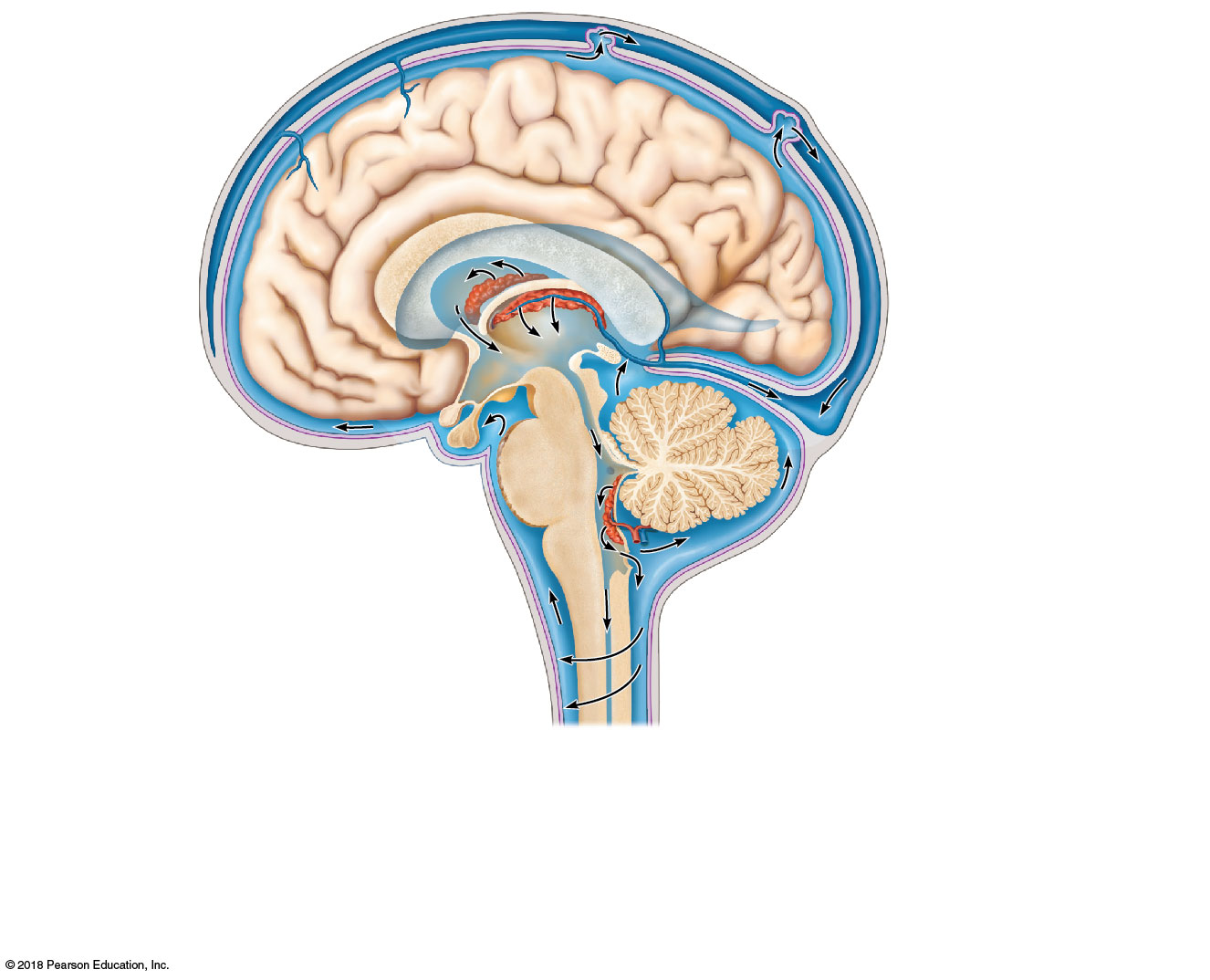 Superior
sagittal sinus
Arachnoid granulation
Subarachnoid space
Choroid plexuses
of lateral and
third ventricles
Arachnoid mater
Meningeal dura mater
Corpus callosum
Periosteal dura mater
Interventricular
foramen
Right lateral ventricle
(deep to cut)
Third ventricle
Choroid plexus
of fourth ventricle
Cerebral aqueduct
Lateral aperture
CSF is produced by the
choroid plexus of each
ventricle.
Fourth ventricle
2
1
3
4
2
1
3
4
Median aperture
CSF flows through the ventricles
and into the subarachnoid space via
the median and lateral apertures.
Some CSF flows through the central
canal of the spinal cord.
Central canal
of spinal cord
CSF flows through the
subarachnoid space.
CSF is absorbed into the dural
venous sinuses via the arachnoid
granulations.
(c) CSF circulation
33
© 2018 Pearson Education, Inc.
Axon
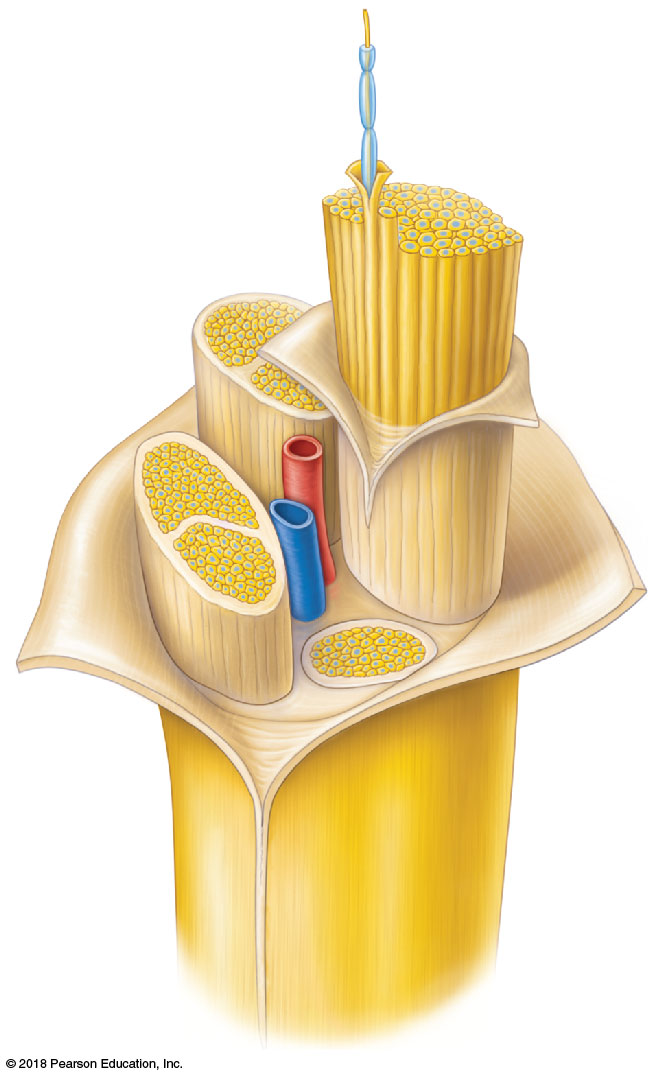 Myelin sheath
Endoneurium
Perineurium
Epineurium
Fascicle
Blood
vessels
34
© 2018 Pearson Education, Inc.
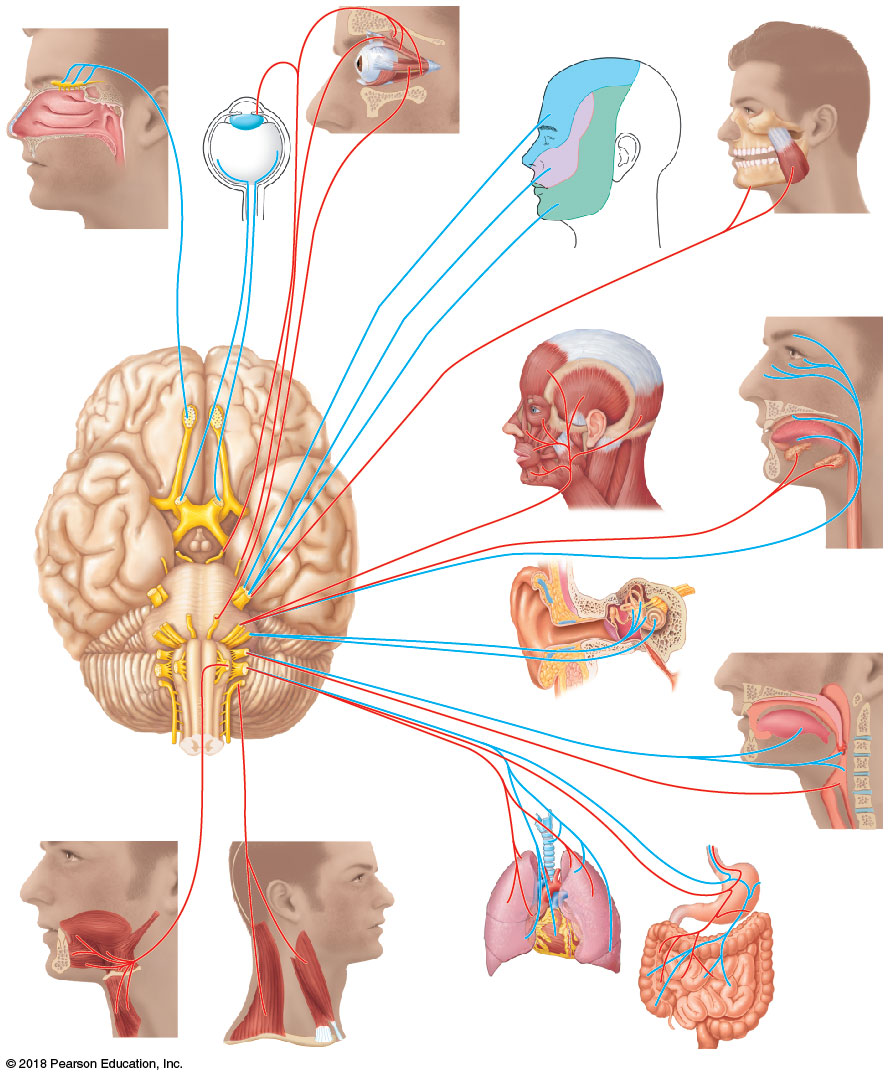 III Oculomotor
IV Trochlear
VI Abducens
I Olfactory
II Optic
V Trigeminal
V Trigeminal
VII Facial
Vestibular
branch
Cochlear
branch
VIII Vestibulocochlear
X Vagus
IX Glossopharyngeal
XII Hypoglossal
XI Accessory
35
© 2018 Pearson Education, Inc.
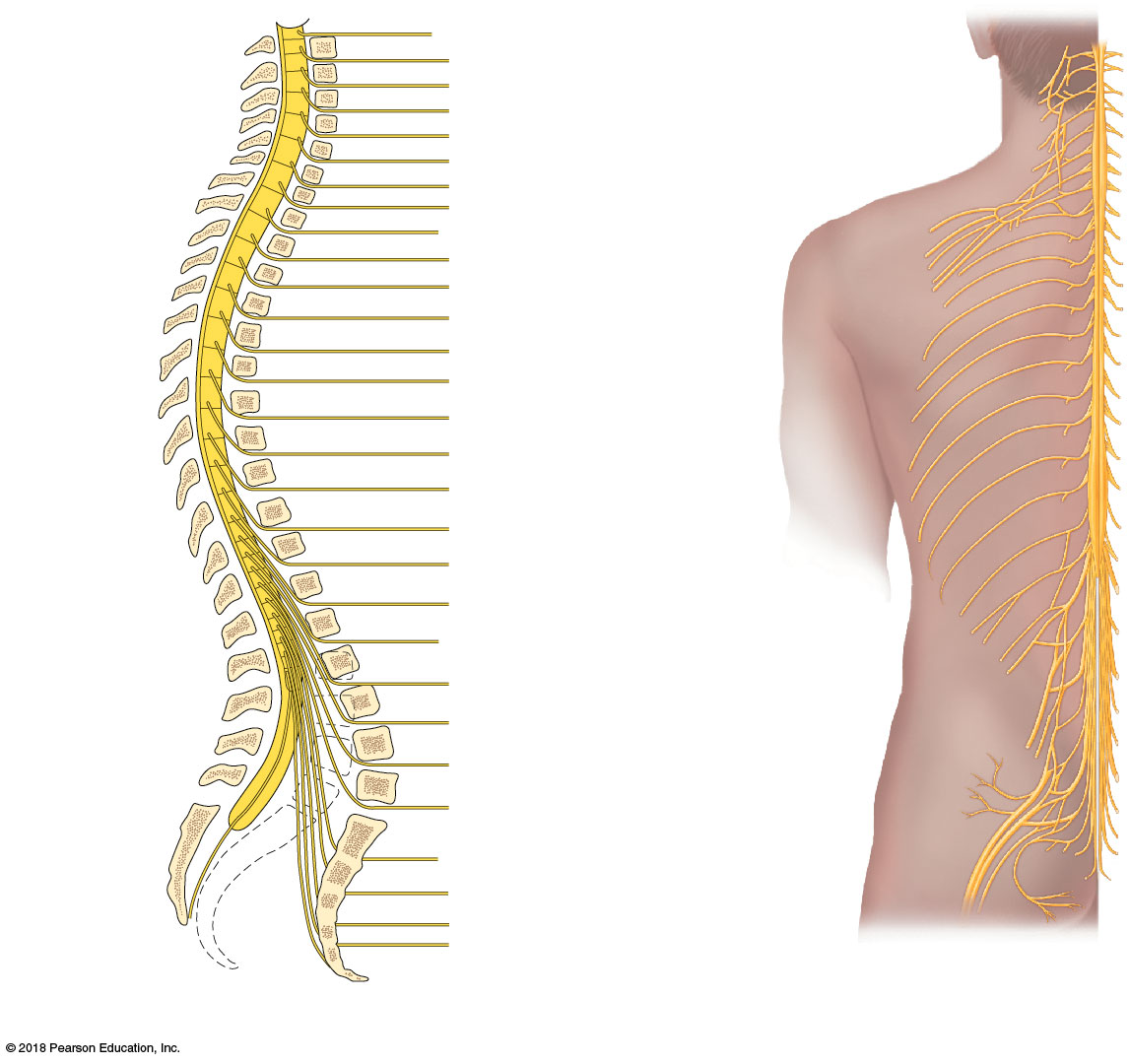 C1
2
3
Ventral rami form
cervical plexus
(C1 – C5)
Cervical
nerves
4
5
6
7
Ventral rami form
brachial plexus
(C5 – C8; T1)
8*
T1
2
3
4
5
Thoracic
nerves
6
7
No plexus
formed
(intercostal
nerves)
(T2 – T12)
8
9
10
11
Lumbar
nerves
12
L1
Sacral
nerves
2
Ventral rami form
lumbar plexus
(L1 – L4)
3
4
5
Ventral rami form
sacral plexus
(L4 – L5; S1 – S4)
S1
2
3
4
(a)
*Note that the cervical nerve C8 emerges inferior to the C7 vertebra, while the other seven cervical nerves
emerge superior to the vertebrae for which they are named.
36
© 2018 Pearson Education, Inc.
Central
nervous system
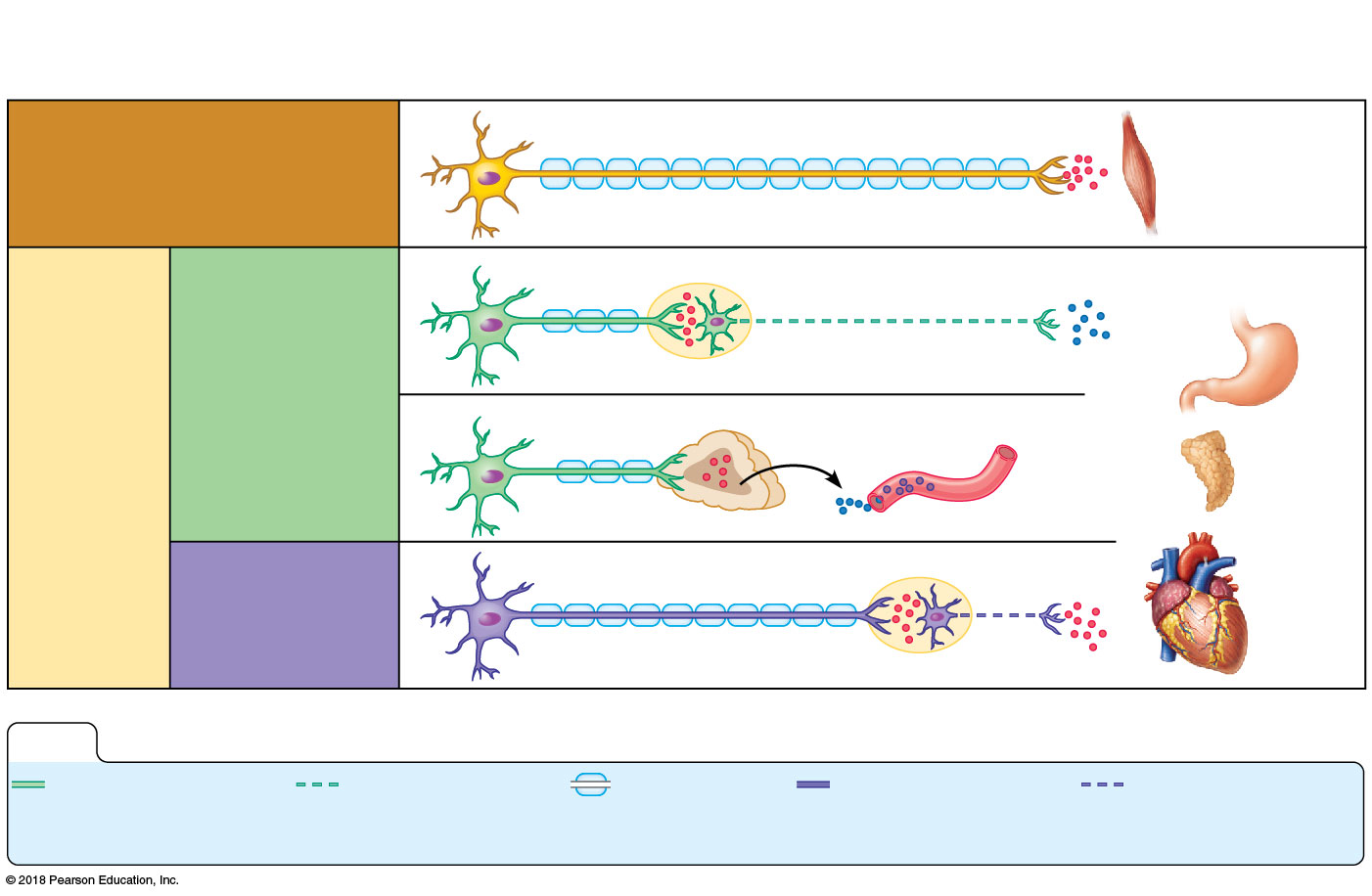 Peripheral nervous system
Effector organs
Acetylcholine
Somatic nervous system
Skeletal muscle
Norepinephrine
Acetylcholine
Smooth muscle
(e.g., in stomach)
Ganglion
Sympathetic
division
Epinephrine and
norepinephrine
Acetylcholine
Autonomic
nervous
system
Glands
Blood
vessel
Adrenal medulla
Acetylcholine
Cardiac
muscle
Parasympathetic
division
Ganglion
KEY:
Preganglionic
axons
(sympathetic)
Postganglionic
axons
(sympathetic)
Myelination
Preganglionic
axons
(parasympathetic)
Postganglionic
axons
(parasympathetic)
37
© 2018 Pearson Education, Inc.